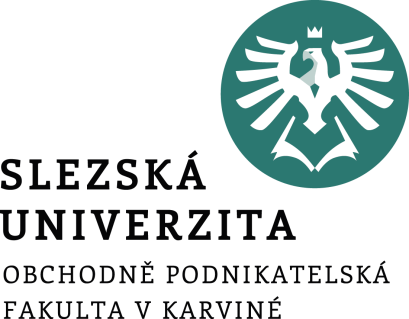 Správní vývoj ve 14.-16. století
Mgr. Lubomír Nenička, Ph.D.
Katedra ekonomie a veřejné správy
Počátky krajské správy
Pravděpodobně ve 13. století se v Čechách objevili tzv. krajští poprávci – měli trestně-policejní pravomoc. 

Postupně byly vymezeny kraje jako územně-správní jednotky v čele s hejtmany.
[Speaker Notes: csvukrs]
Husitství a jeho důsledky
V důsledku oslabení panovnické moci došlo k mocenskému vzestupu měst.
Klíčová rozhodnutí vydávaly husitské sněmy. 
Po porážce radikálních husitů v bitvě u Lipan byla obnovena královská moc, ale její charakter se změnil.
Postupně se také změnila pozice hejtmanů, kteří se ze zástupců panovníka stali stavovskými úředníky.
[Speaker Notes: csvukrs]
Situace v druhé polovině 15. století
Po smrti nezletilého panovníka byl českým králem zvolen bývalý zemský správce Jiří z Poděbrad. 
V 60. let musel čelit tlakům domácí opozice (……… šlechty) i mocenským nárokům uherského krále Matyáše Korvína. 
Před svou smrtí nabídl českou korunu Jagelloncům.
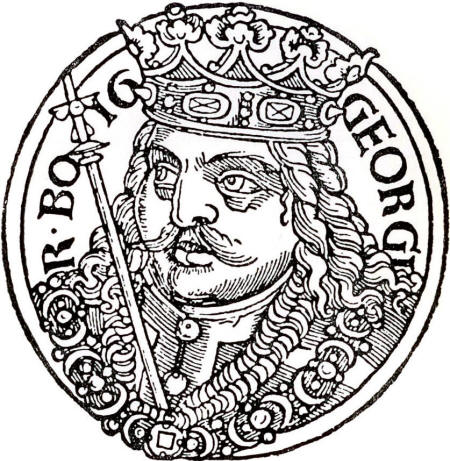 [Speaker Notes: csvukrs]
Český stát za Jiřího z Poděbrad a Jagellonců
[Speaker Notes: csvukrs]
Stavovská monarchie
Na vládní moci a jejím výkonu se vedle panovníka podílely další privilegované vrstvy – stavy.
 
Už v době Přemyslovců vznikly základní stavovské instituce – zemské soudy a zemské sněmy.

V Čechách husitství urychlilo vymezení tří stavů – panského, rytířského a měšťanského
[Speaker Notes: csvukrs]
Nástup Habsburků
Rakouský arcikníže Ferdinand I. byl v roce 1526 zvolen českým sněmem novým králem.

Na Moravě a v dalších vedlejších zemích byl přijat na základě dědických nároků (byl manželem Anny Jagellonské).
[Speaker Notes: csvukrs]
Habsburkové na českém trůně
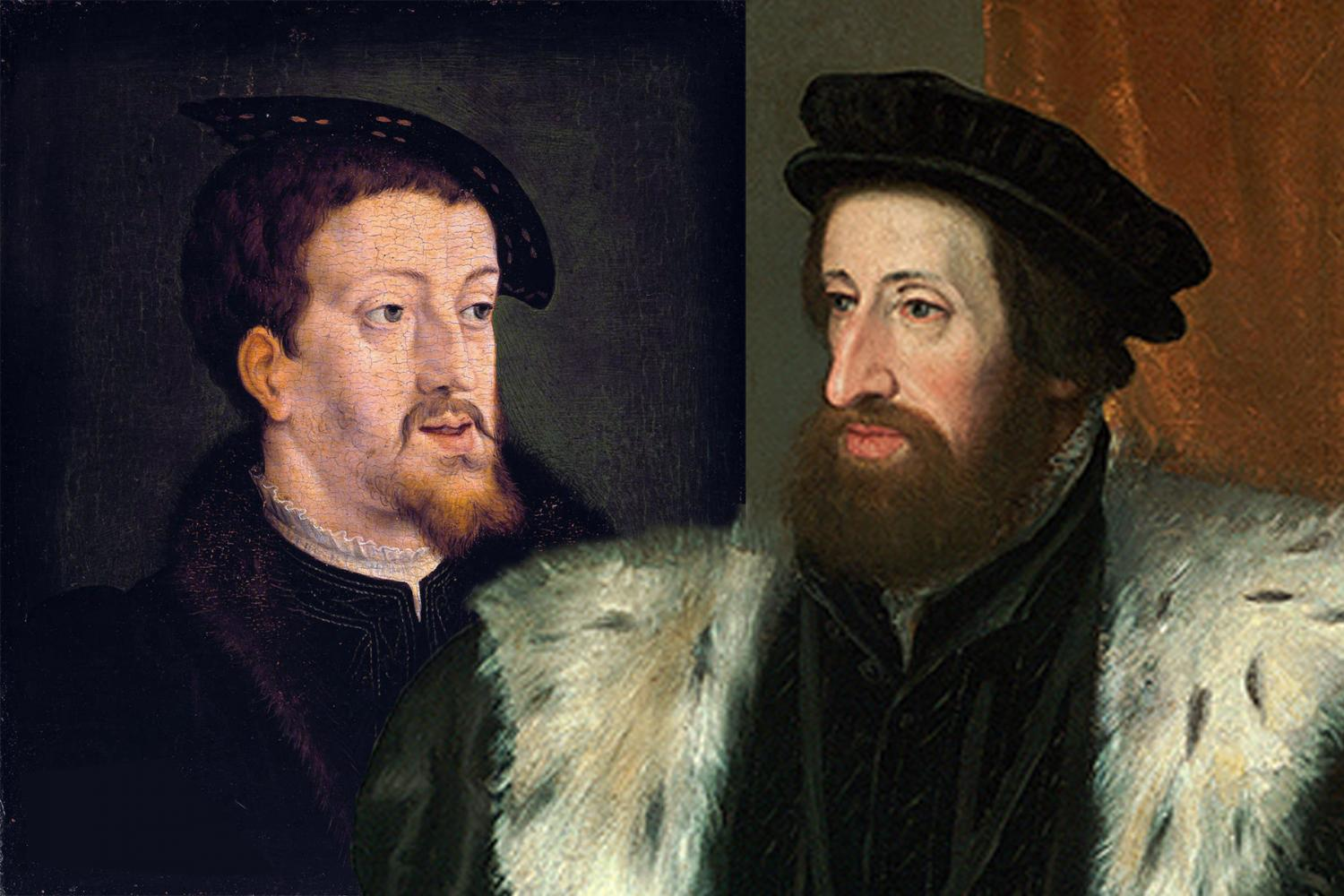 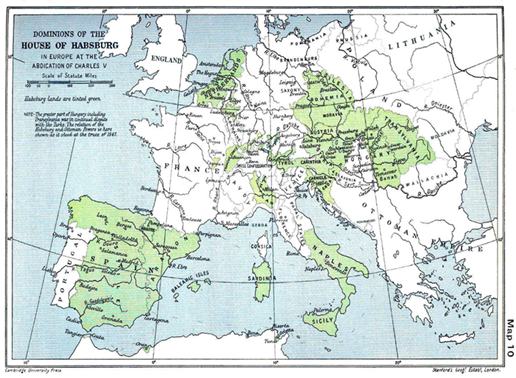 Nové centrální úřady
Dvorská komora – nadřízený úřad finančních správ
Tajná rada – řídila zahraniční politiku a rozhodovala o zásadních otázkách vnitřní politiky
Dvorská rada – nejvyšší odvolací soudní instance
Dvorská válečná rada

Sídelním městem monarchie se stala Vídeň.
[Speaker Notes: csvukrs]
Česká komora
Byla vytvořena nově brzy po nástupu Habsburků jako úřad pro správu královského hospodářství.
V českém prostředí šlo o první skutečně byrokratický úřad.
Od počátku byla podřízena dvorské komoře jako centrální habsburské instituci. 
Nový úřad byl obsazen vesměs cizinci – odborníky, kteří byli loajální panovníkovi.
[Speaker Notes: csvukrs]
Finanční správa na Moravě a ve Slezsku
V druhé polovině 16. století byly vzhledem k rozsáhlosti agendy pravomoci komory rozděleny.

Ve Slezsku byla na konci 50. let 16. století založena slezská komora.

Na Moravě byla v následujícím desetiletí ustavena funkce rentmistra jako později samostatného finančního úřadu
Stavovský odpor
Měl důvody:
……………………………………………..
……………………………………………..
[Speaker Notes: csvukrs]
Mezinárodní kontext stavovského povstání
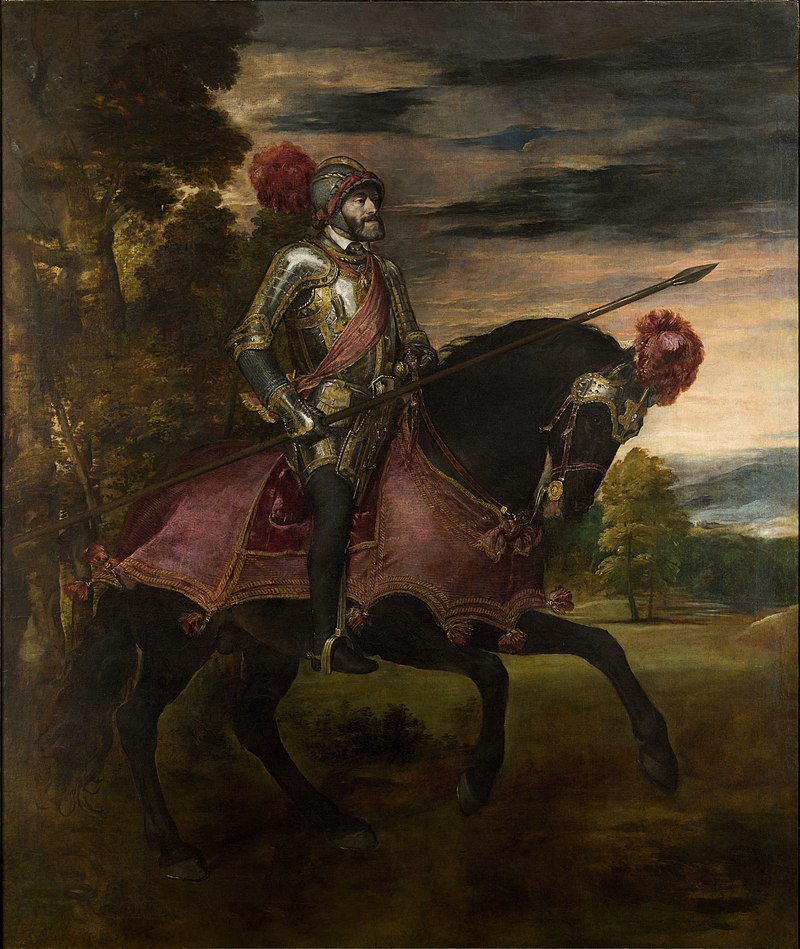 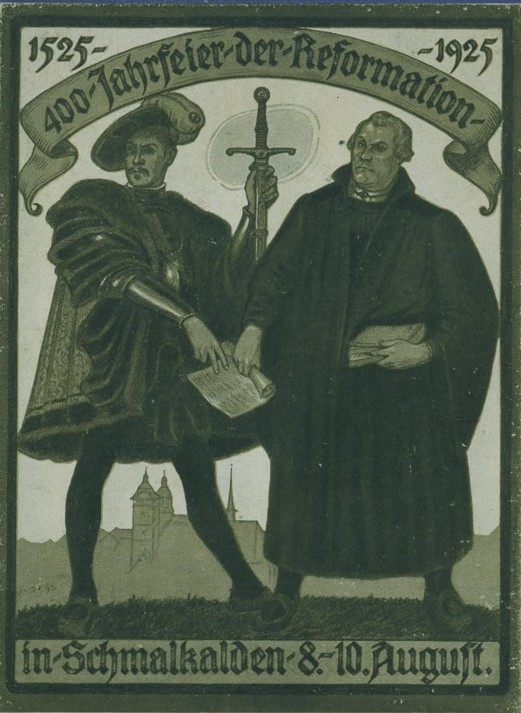 První stavovské povstání (1547)
Města a část šlechty v Čechách odmítla královo svolání zemského vojska proti německým protestantům 
Opoziční stavy požadovaly omezení panovníkových pravomocí 
Po porážce německých protestantů i čeští stavové kapitulovali 
Byla omezena městská samospráva, do čela královských měst byli dosazeni královští rychtáři
Shrnutí
Po nástupu Habsburků na český trůn se začaly postupně prosazovat snahy o centralizaci a byrokratizaci veřejné správy. 
V souvislosti s konfliktem mezi císařem z rodu Habsburků a německými protestanskými knížaty vypuklo v roce 1547 v Čechách první stavovské povstání, které skončilo porážkou protestantských stavů.
Porážkou stavů skončilo i druhé stavovské povstání (1618-1620).
Následný vývoj charakterizoval nástup absolutistického pojetí panovnické moci a postátňování veřejné správy.
[Speaker Notes: csvukrs]